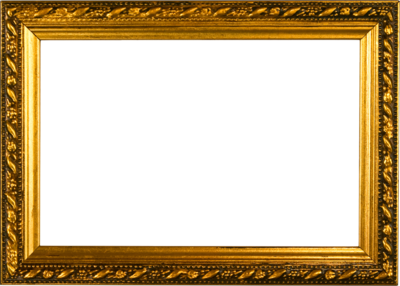 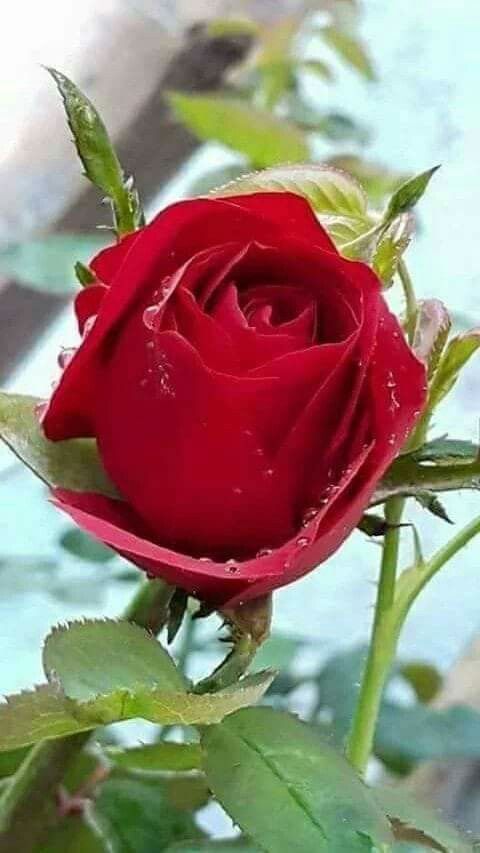 ডিজিটাল ক্লাসে সবাইকে স্বাগতম
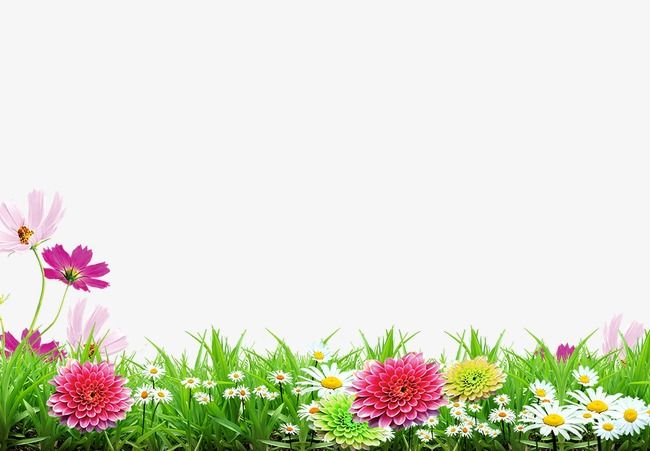 শিক্ষক পরিচিতি
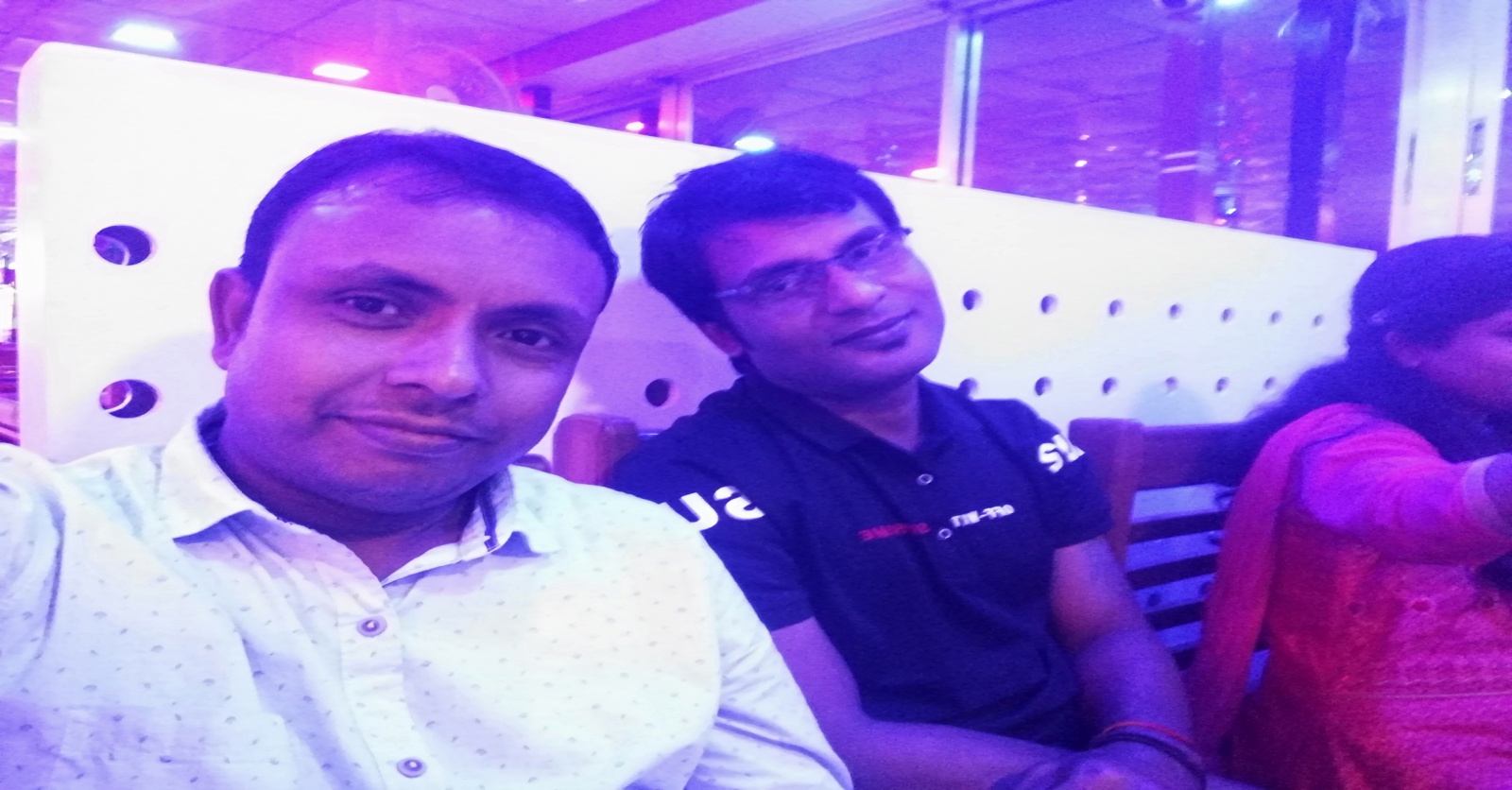 সুজিত দেব
সহকারি শিক্ষক
শ্রীমতপুর সরকারি প্রাথমিক বিদ্যালয়
নবীগঞ্জ , হবিগঞ্জ ।
Email:sujitdeb142@gmail.com
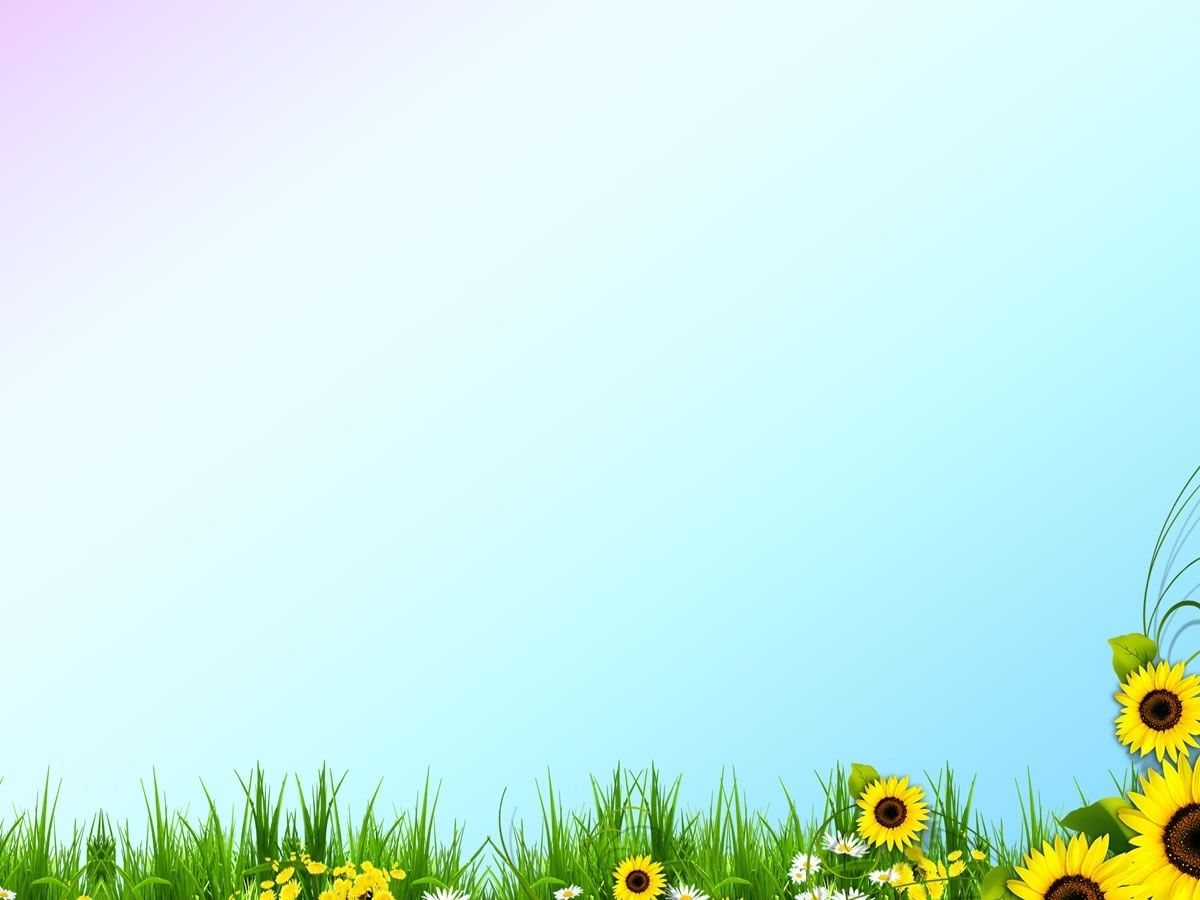 পাঠ পরিচিতি
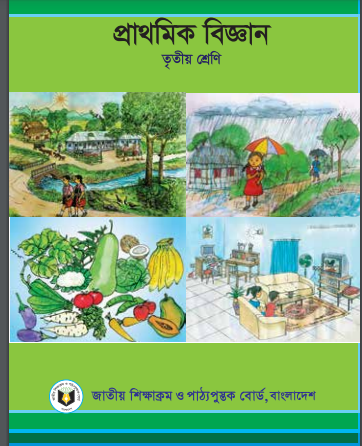 বিষয়:প্রাথমিক বিজ্ঞান
শ্রেণি :তৃতীয়
পাঠের শিরোনাম: খাদ্য (ফল)
পাঠ্যাংশ:মানুষ ফল খায় --- তালিকা দেওয়া হলো ।
অধ্যায়:৭
সময়:৪০ মিনিট
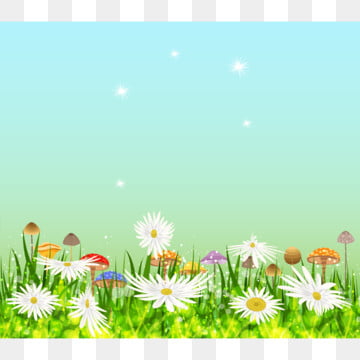 শিখনফল
৮.৩.১ কী কী মৌসুমী ফল পাওয়া যায় তার নাম বলতে পারবে ।
৮.৩.২পুষ্টি অনুযায়ী মৌসুমী ফল শ্রেণিকরণ করতে পারবে ।
৮.৩.৪ সারা বছর পাওয়া যায় এমন ফলের নাম বলতে পারবে ।
৮.৩.৫ মৌসুমী ফলের খাদ্যমান সম্পর্কে বলতে পারবে ।
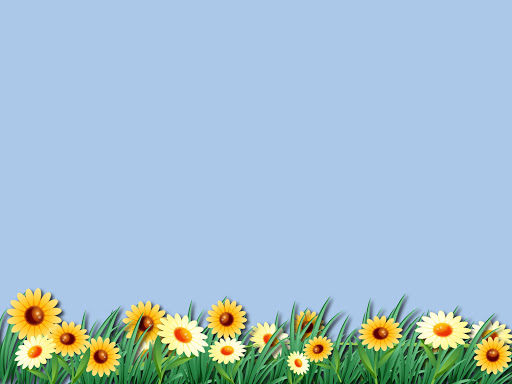 আজকের পাঠ
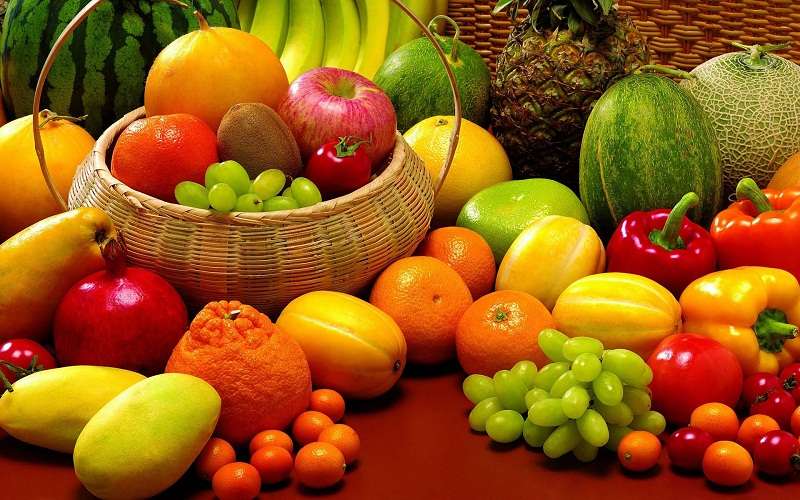 খাদ্য (ফল)
অধ্যায়:৭
পৃষ্ঠা নং ৪৮ - ৪৯
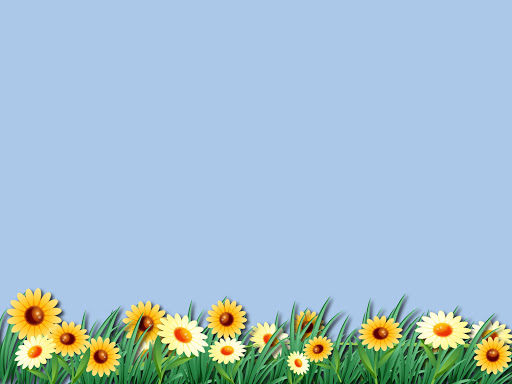 পূর্ব অভিজ্ঞতা
সুষম খাদ্য খাওয়া প্রয়োজন কেন?
দামি খাদ্য অথবা কমদামী খাদ্য কোনটির পুষ্টিমান বেশি ?
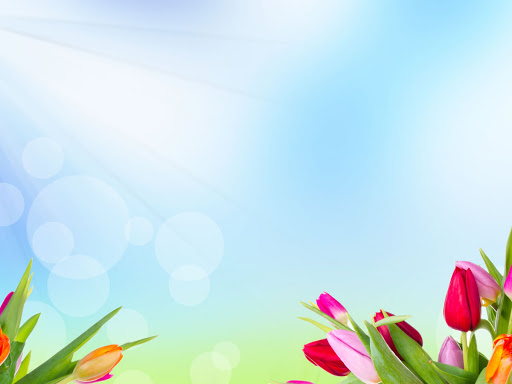 আমরা ফল খাই । ফল খাওয়া স্বাস্হ্যের জন্য ভালো ।কোন ‍ঋতুতে কী কী ফল পাওয়া যায় ?আমাদের আজকের পাঠের মূল প্রশ্ন এটাই । আমরা বিভিন্ন কাজের মাধ্যমে এই প্রশ্নের সমাধান করব ।
বিভিন্ন ঋতুতে কী কী ফল পাওয়া যায়?
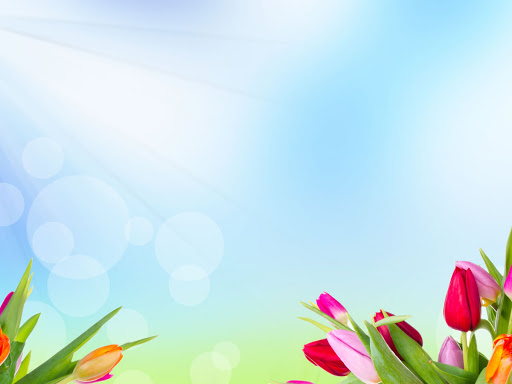 বিভিন্ন ঋতুতে কী কী ফল পাওয়া যায়?
বিভিন্ন ঋতুতে কী কী ফল পাওয়া যায়?
মৌসুমী ফলের শ্রেণিবিন্যাস
মৌসুমী ফলের শ্রেণিবিন্যাস
তোমাদের খাতায় নিচের দেখানো ছকের মতো একটি ছক তৈরি কর ।
১।তোমাদের খাতায় নিচের দেখানো ছকের মতো একটি ছক  তেরি কর ।
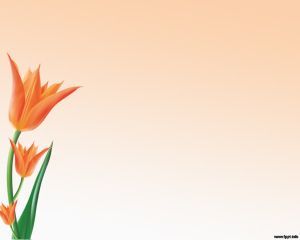 নিচের চিত্রের ফলগুলোকে গ্রীষ্মকালীন , শীতকালীন এবং বারোমাসি এ তিনটি ভাগে সাজিয়ে ছকে লেখ ।
পেঁপে
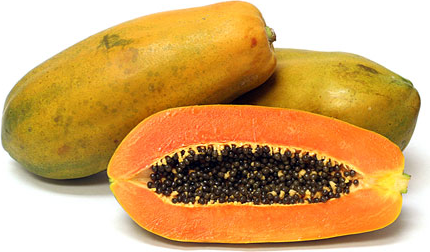 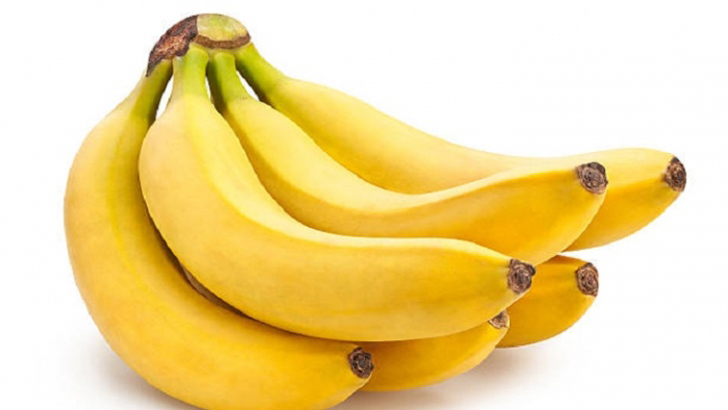 কলা
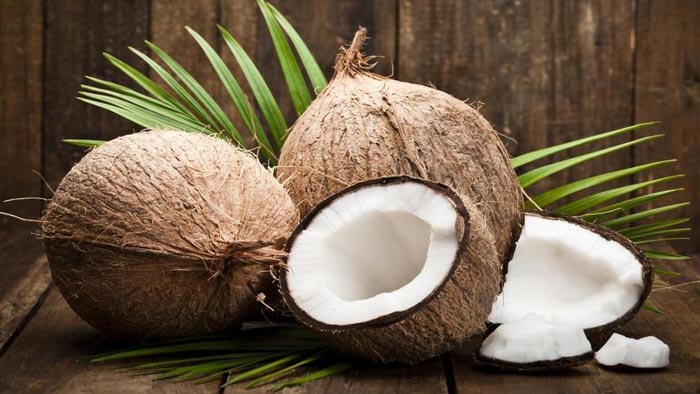 নারিকেল
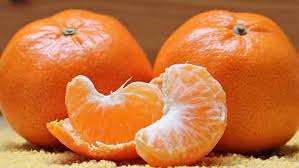 কমলা
বেল
বরই
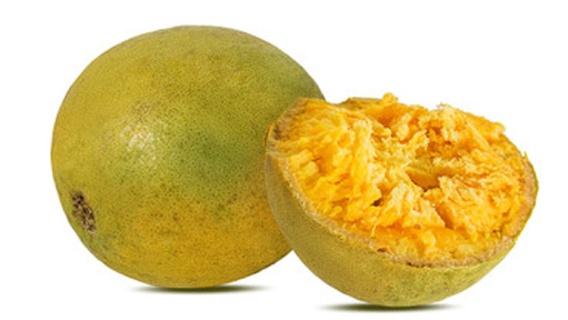 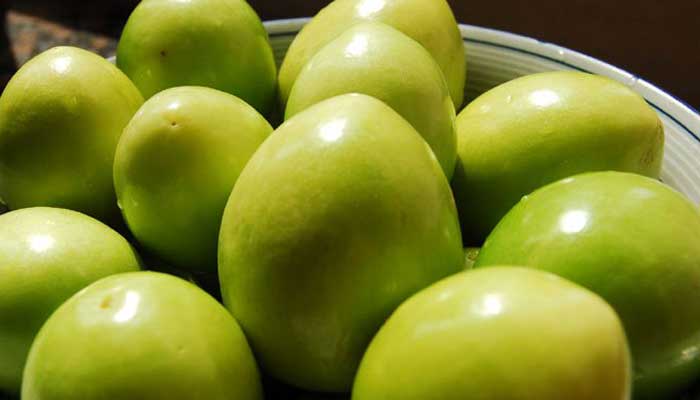 পেয়ারা
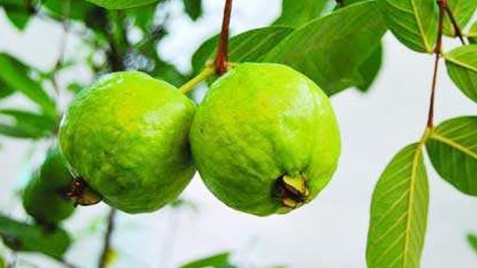 কাঁঠাল
আম
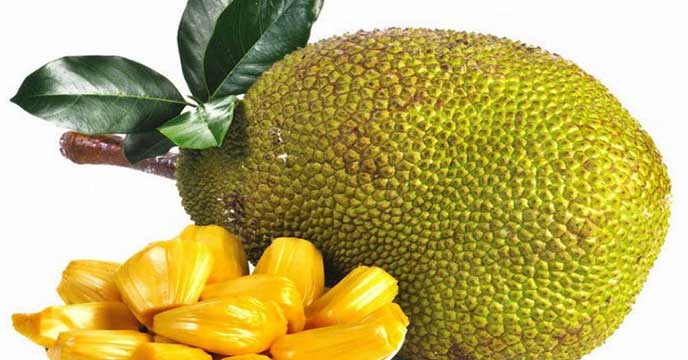 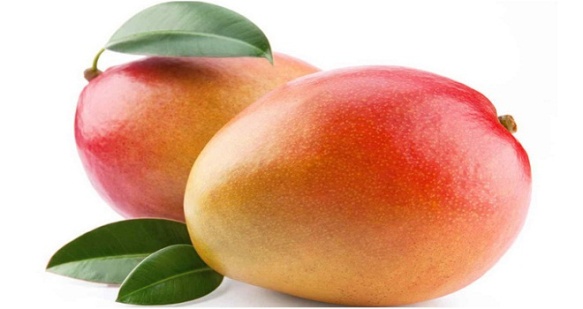 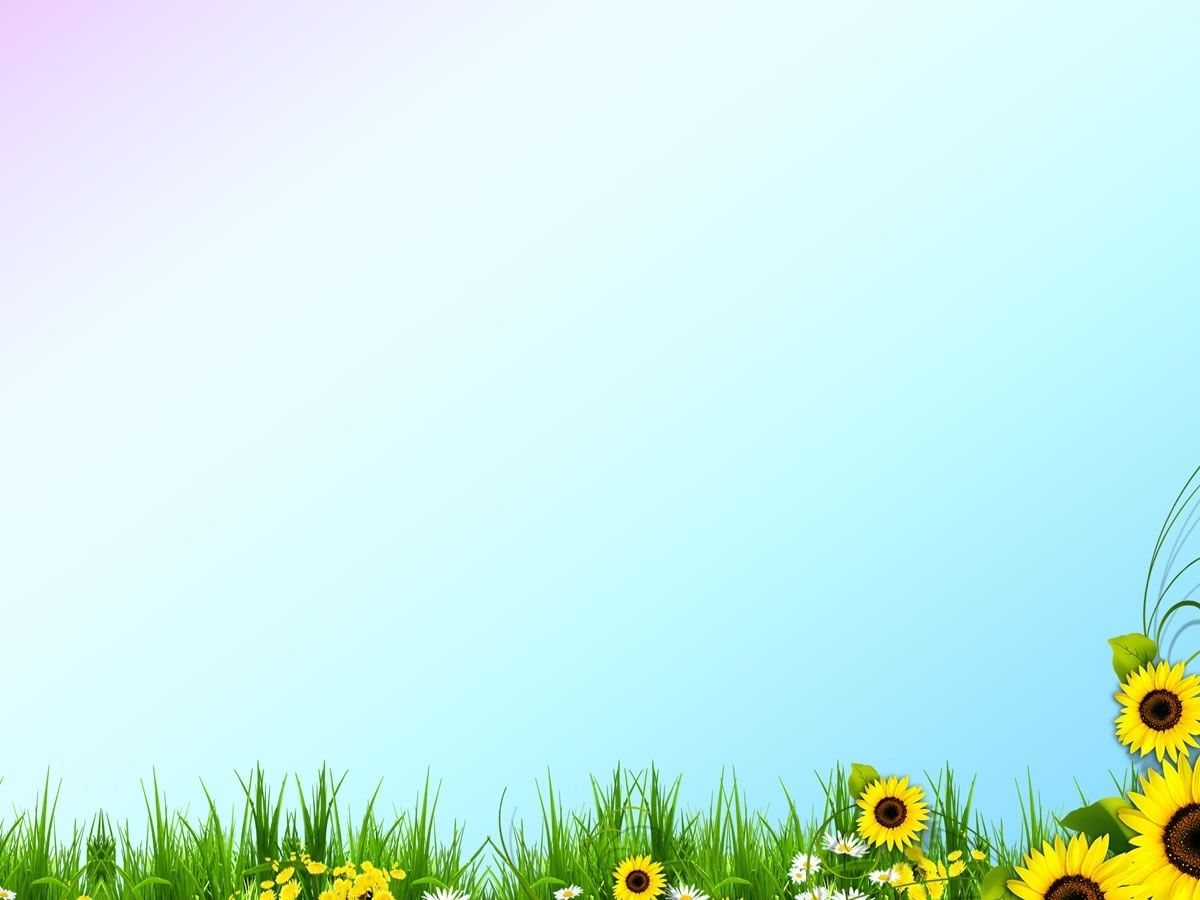 আম
কমলা
পেঁপে
কাঁঠাল
বরই
কলা
বেল
নারিকেল
পেয়ারা
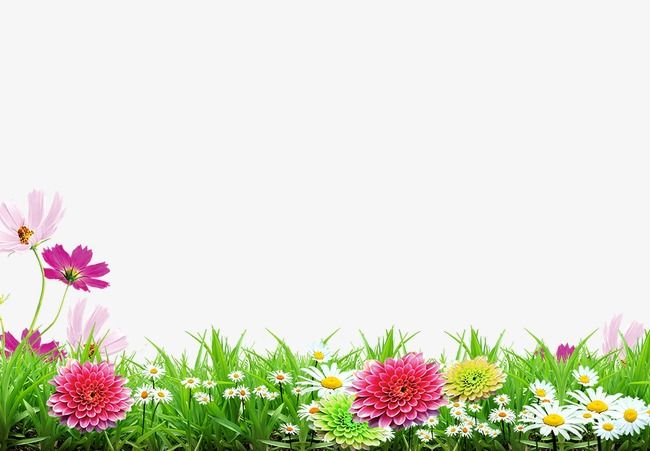 ফলে প্রচুর পরিমাণে ভিটামিন এবং খনিজ লবণ থাকে । স্বাস্হ্য ভালো রাখা এবং রোগ প্রতিরোধের জন্য ফল খাওয়া প্রয়োজন ।আমরা আপেল ,কলা,আঙ্গুর,কমলা এরকম অনেক ফল খেয়ে থাকি । কিছু ফল কেবল গ্রীষ্মকালে এবং কিছু ফল শীতকালে পাওয়া যায় । আবার কিছু ফল সারা বছর পাওয়া যায় ।
বিভিন্ন ধরনের ফল
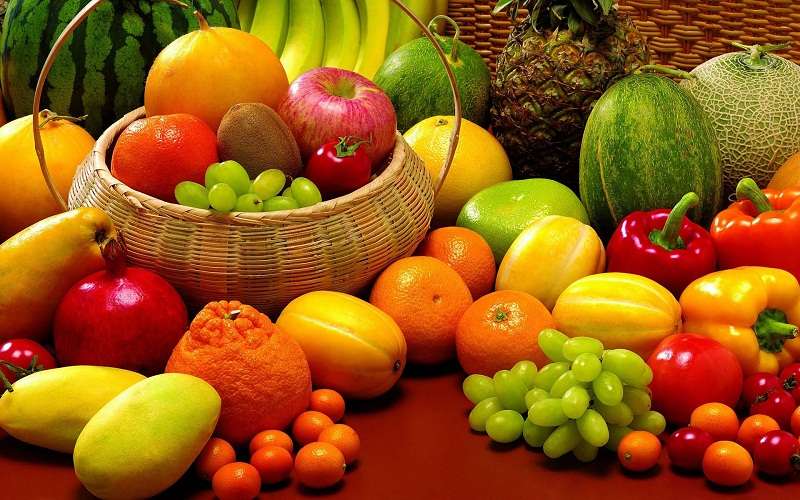 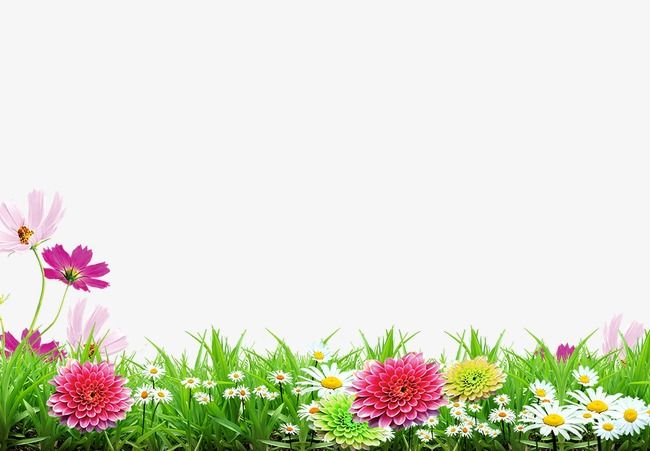 মৌসুমী ফল
কোন মৌসুমে কোন ফল পাওয়া যায় তার ভিত্তিতে আমরা ফলগুলোকে তিনটি ভাগে ভাগ করতে পারি ।যথা:
গ্রীষ্মকালীন ফল
শীতকালীন ফল
বারোমাসি ফল
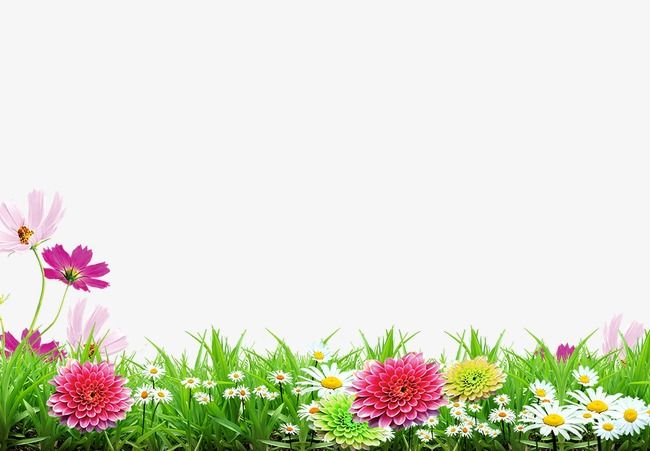 গ্রীষ্মকালীন ফল
গ্রীষ্মকালীন  ফলের মধ্যে প্রধান হচ্ছে – আম,জাম,লিচু,কাঁঠাল, বেল,পেয়ারা ,আমড়া ,আনারস ইত্যাদি ।
শীতকালীন ফল
আমাদের দেশে শীতকালে বেশি ফল হয় না । কমলা,জলপাই ও বরই হলো শীতকালীন ফল ।
বারোমাসি ফল
আমাদের দেশে কিছু ফল বারোমাসই হয় । যেমন –পেঁপে,কলা এবং নারিকেল ।
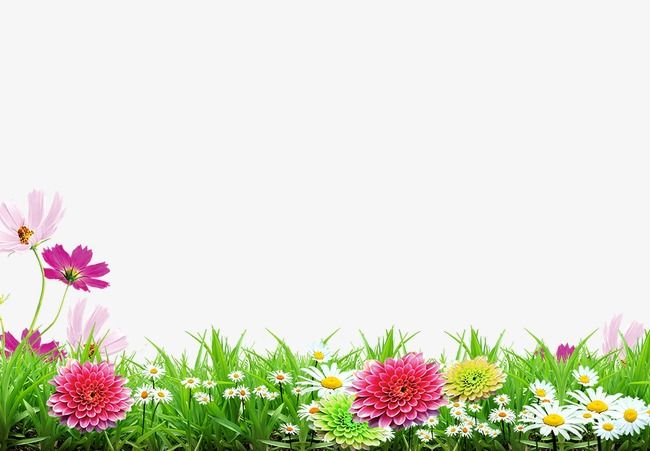 একক কাজ
গ্রীষ্মকালীন ফল ২টি ,শীতকালীন ফল ২টি এবং বারোমাসি ফলের নাম ২টি করে লেখ ।
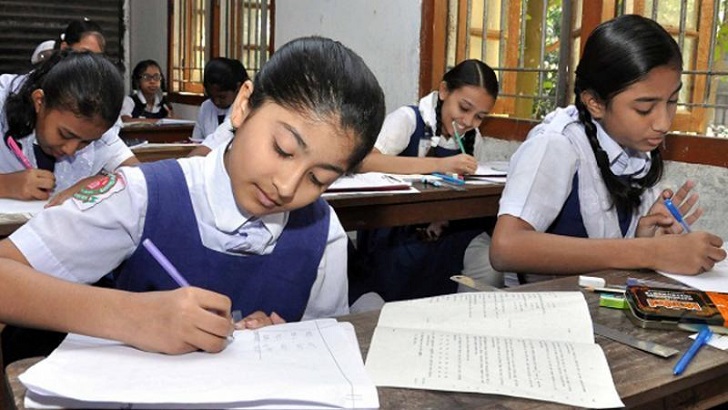 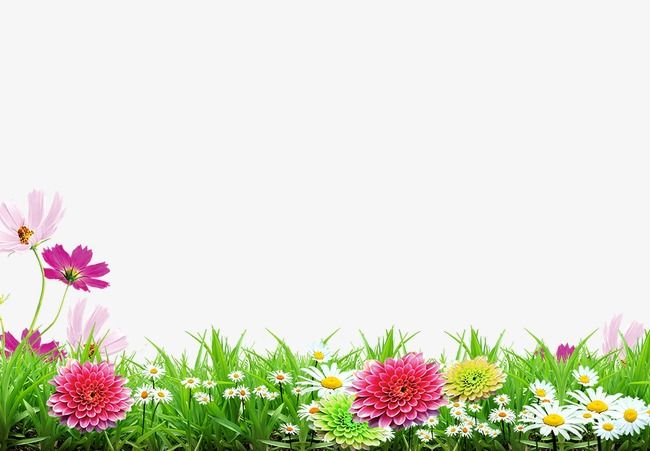 জোড়ায় কাজ
গ্রীষ্মকালীন ফল , শীতকালীন ফল ,এবং বারোমাসি ফলের একটি তালিকা তৈরি কর ।
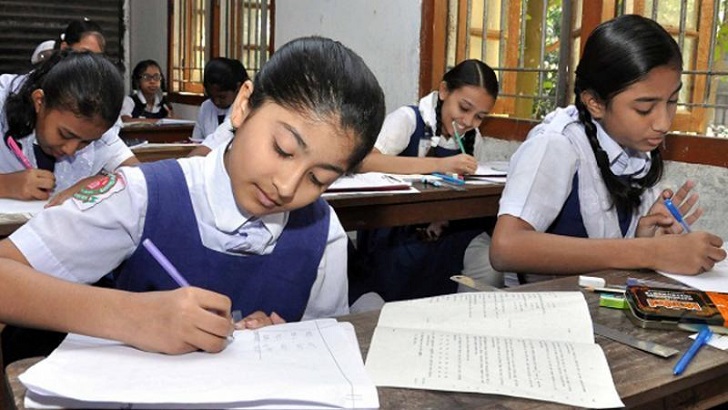 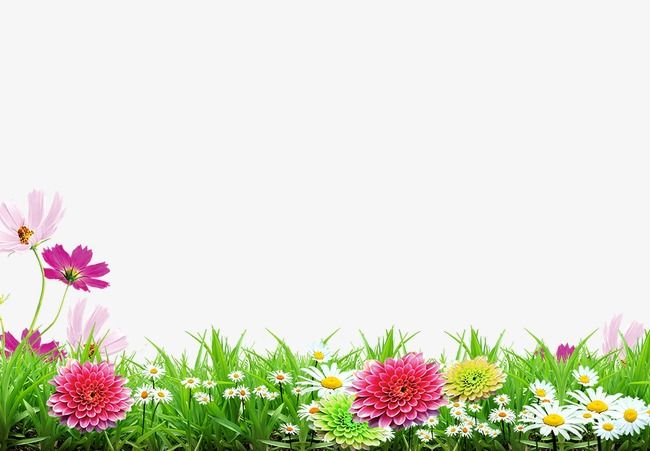 মূল্যায়ন
ফলে কোন কোন পুষ্টি প্রচুর পরিমান থাকে ?
গ্রীষ্মকালীন ফলের ৩টি উদাহরন দাও ?
শীতকালীন ফলের ৩টি উদাহরন দাও ?
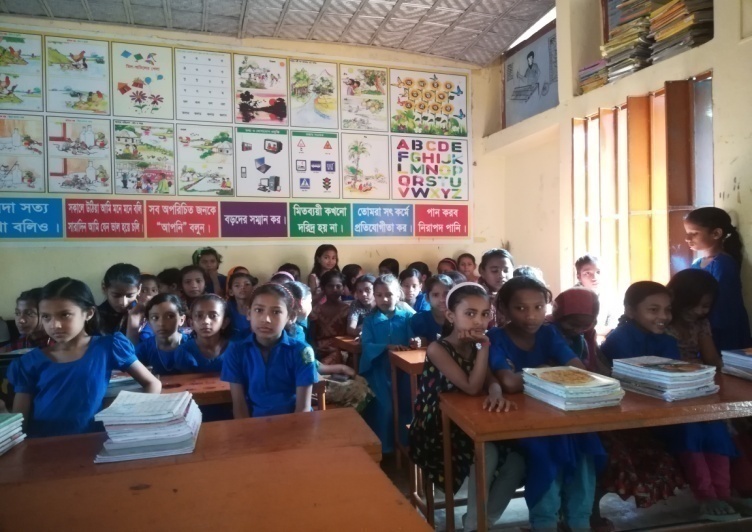 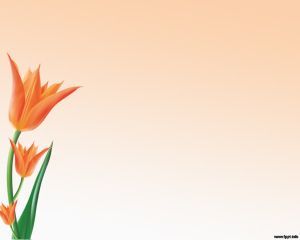 বাড়ির কাজ
গ্রীষ্মকালীন , শীতকালীন  এবং বারোমাসি ফলের একটি তালিকা তৈরি করে  আনবে ।
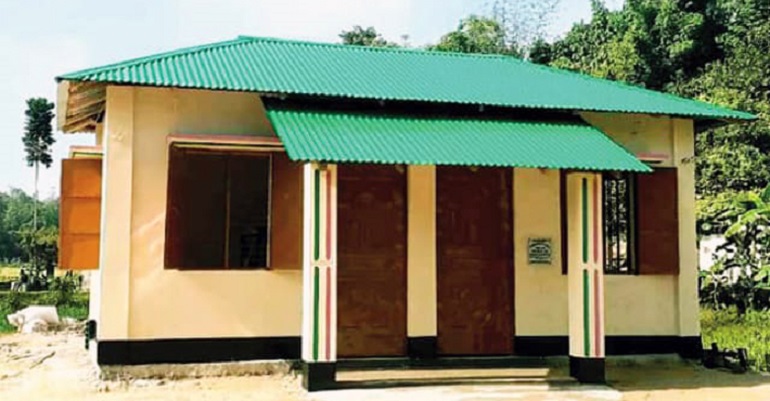 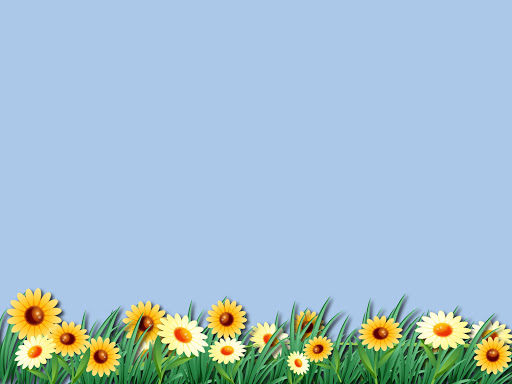 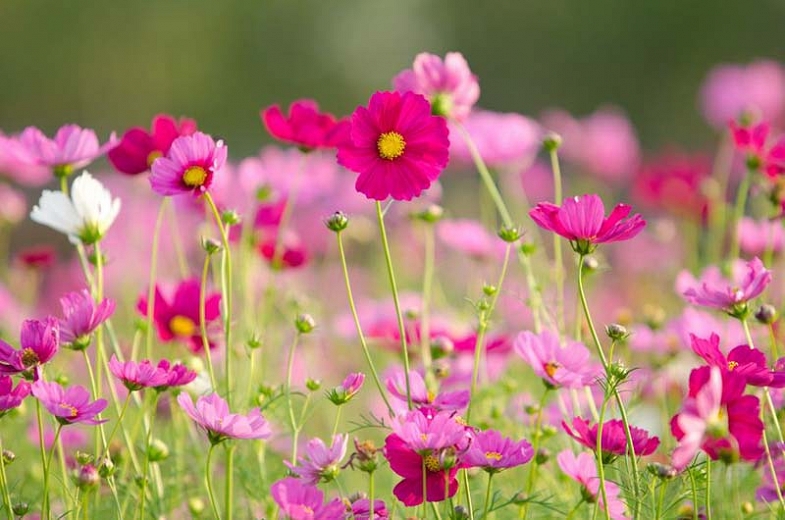 ধন্যবাদ সবাই সুস্হ থেকো , ভালো থেকো ।